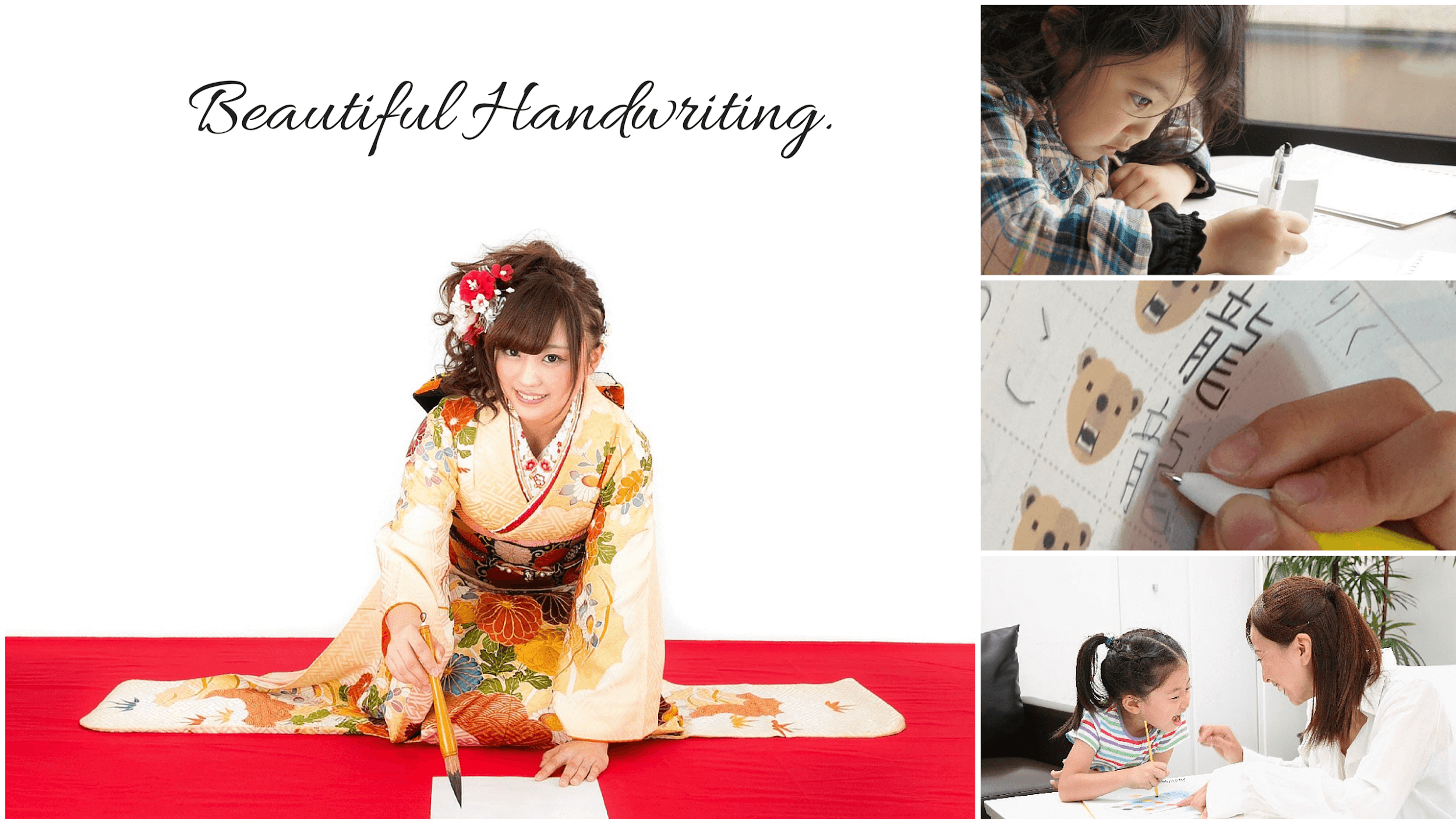 ご利用方法
Step1. さぁ,はじめよう
https://www.bimoji.net/index_ja/
・“今すぐ使う”をクリック
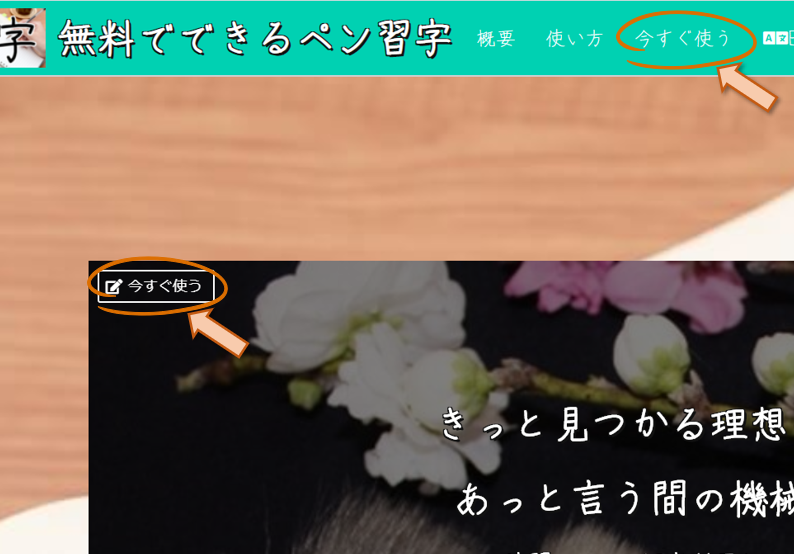 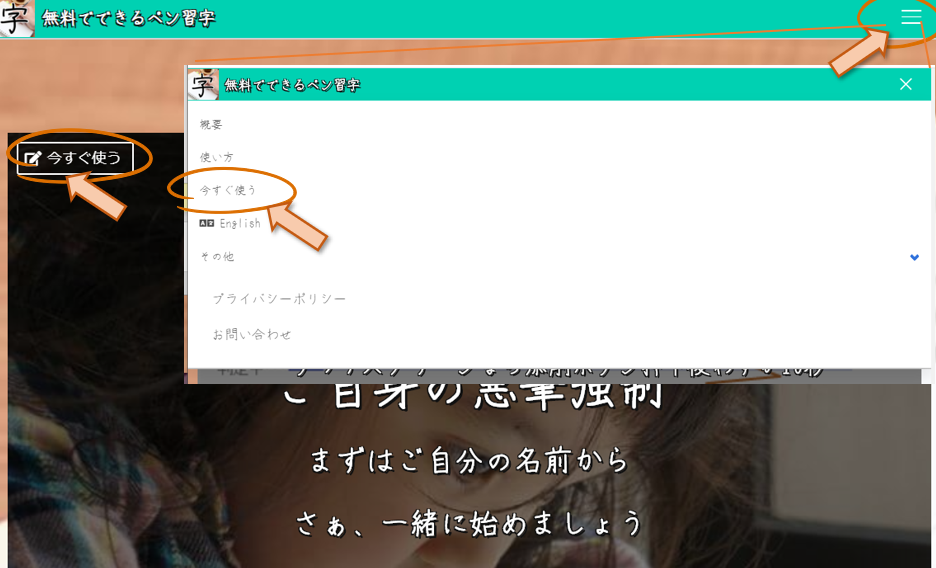 PC版
モバイル版
Step2. 練習パターンを選ぶ.
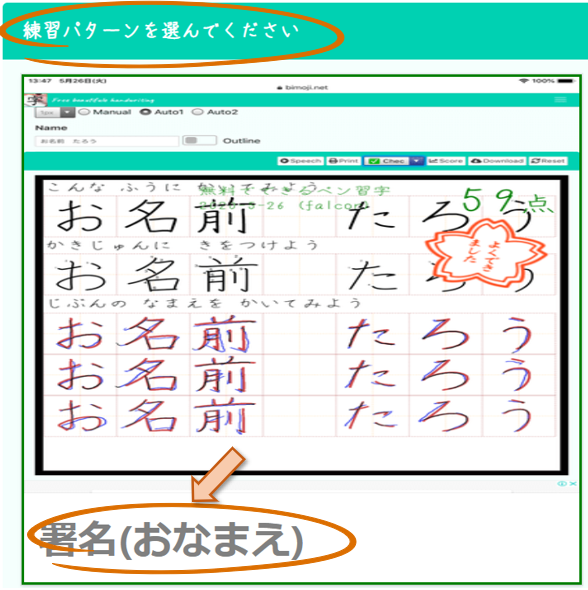 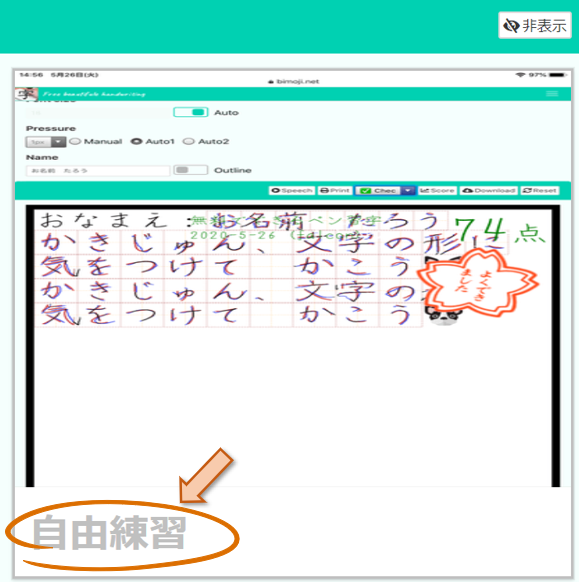 署名(おなまえ) → Case:A.
自由練習　→ Case:B.
Case:A. 署名(おなまえ).
構成
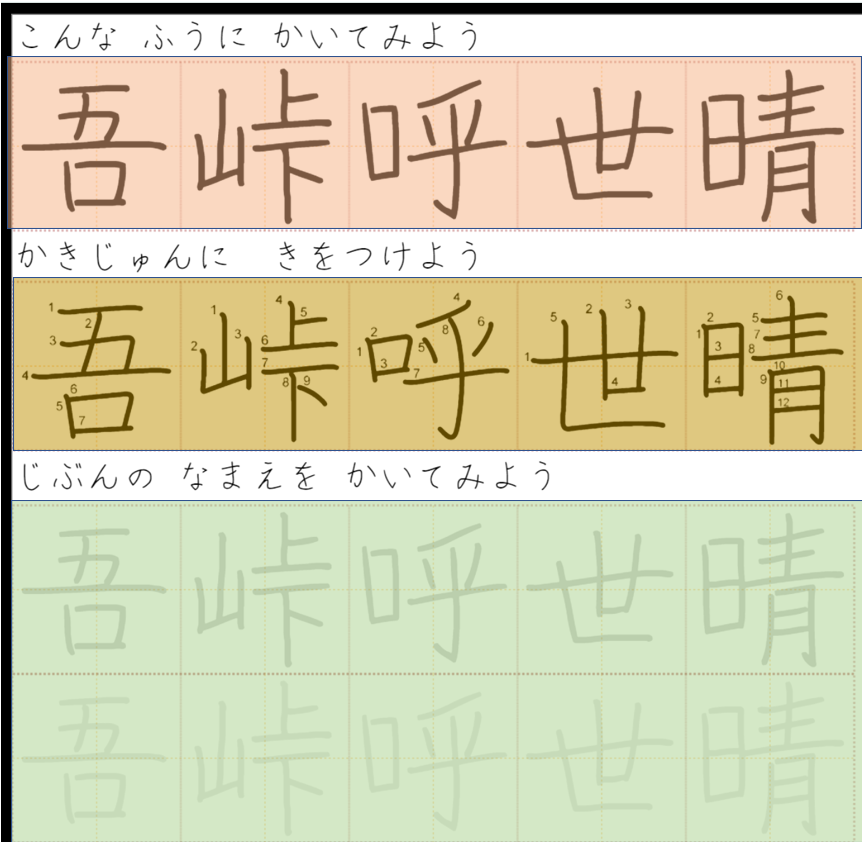 ・お手本
・書き順の確認
・練習内容
Step:A.1.  練習内容の設定
(署名(おなまえ))
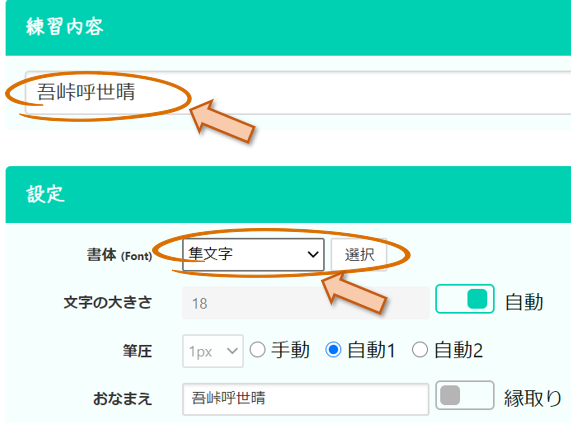 ・あなたの名前を設定する.
・書体(文字の形)を選ぶ.
Step:A.2.  ご利用環境
(署名(おなまえ))
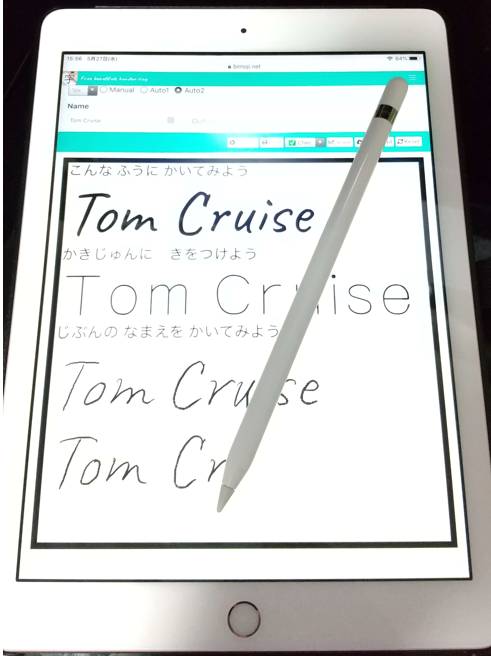 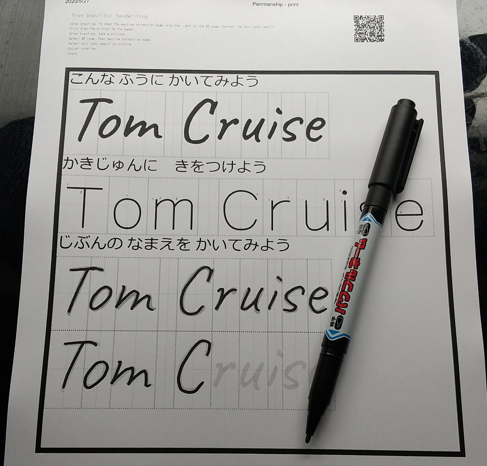 紙とペン → A.2.1.
タブレットなぞり書き → A.2.2.
Step:A.2.1.  紙とペン - 1
(署名(おなまえ))
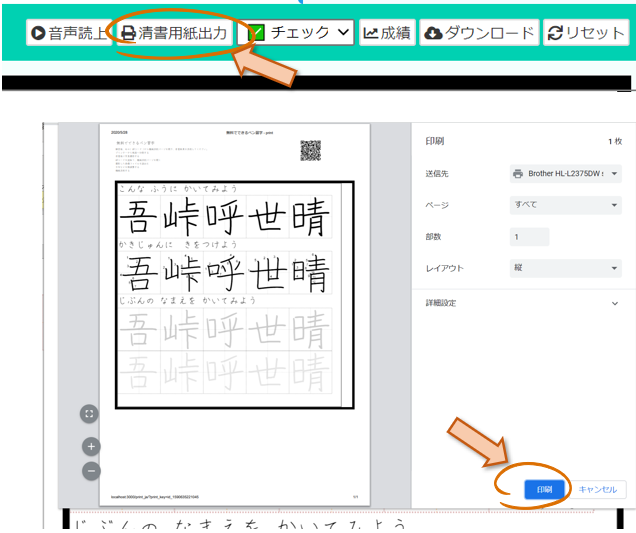 ・“清書用紙出力”を押下
・“印刷”を押下.
Step:A.2.1.  紙とペン - 2
(署名(おなまえ))
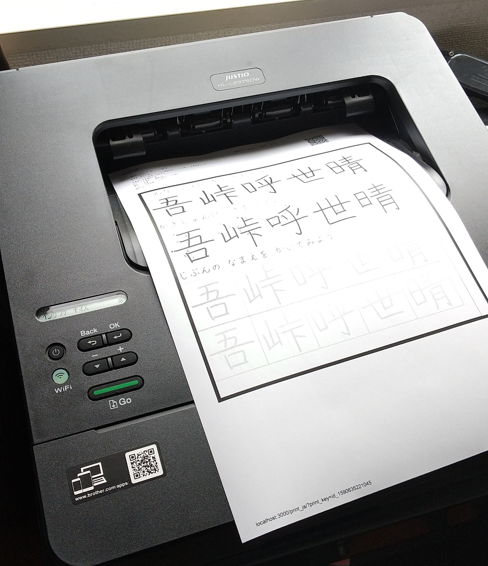 ・プリンターから印刷する.
Step:A.2.1.  紙とペン - 3
(署名(おなまえ))
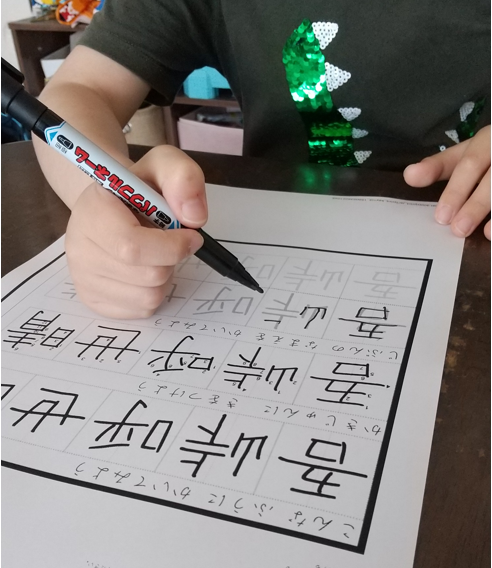 ・署名の練習をする.
Step:A.2.1.  紙とペン - 4
(署名(おなまえ))
・“チェック” を選択.
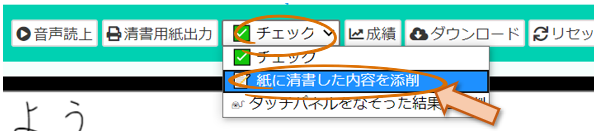 ・“紙に清書した内容を添削”を選ぶ
Step:A.2.1.  紙とペン - 5
(署名(おなまえ))
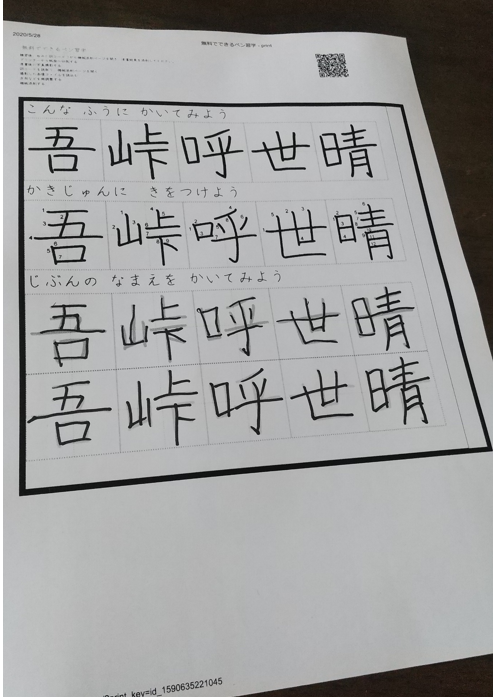 ・清書した用紙を写真撮影する.
Step:A.2.1.  紙とペン - 6
(署名(おなまえ))
・先程の写真ファイルを選択する.
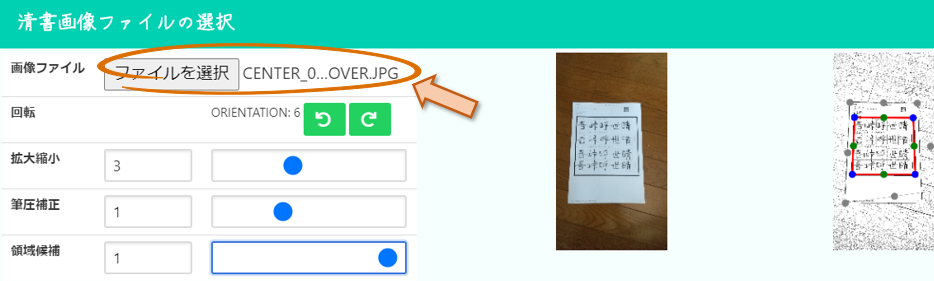 Step:A.2.1.  紙とペン - 7
(署名(おなまえ))
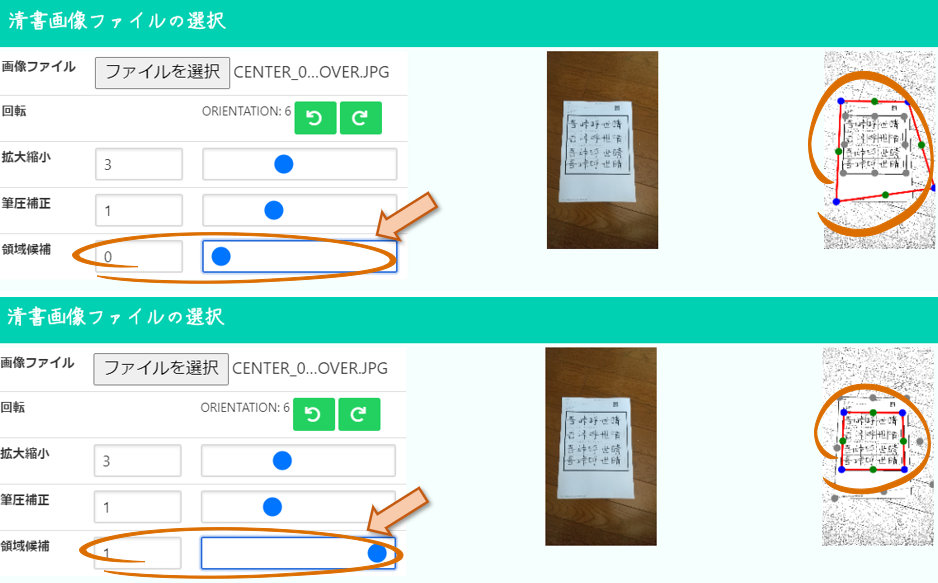 ・対象領域が誤っている場合
　変更してください。
Step:A.2.1.  紙とペン - 8
(署名(おなまえ))
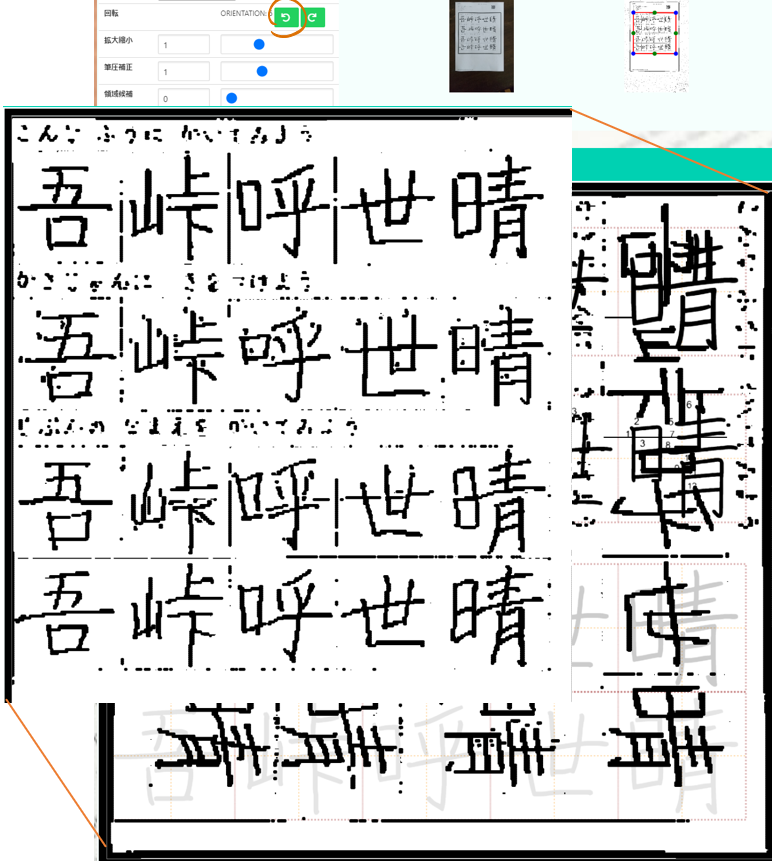 ・向きがずれている際は回転してください
Step:A.2.1.  紙とペン - 9
(署名(おなまえ))
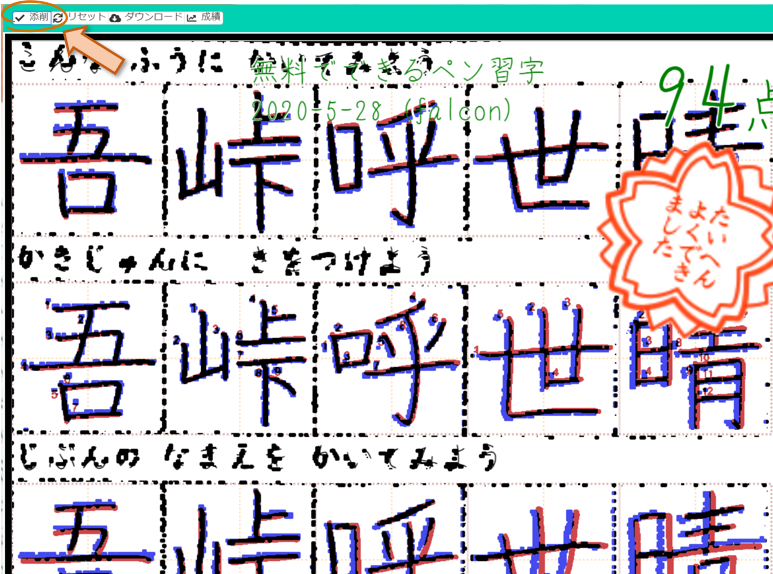 ・”添削”ボタン押下
Step:A.2.2.  タブレット - 1
(署名(おなまえ))
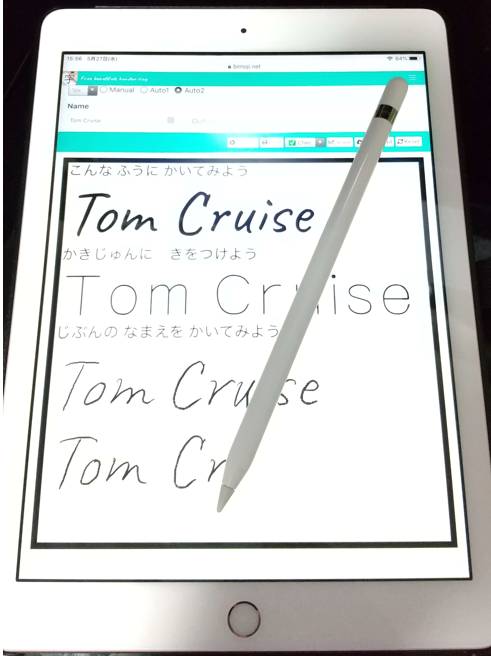 ・タブレットの表示内容をなぞり書きする.
Step:A.2.2.  タブレット - 2
(署名(おなまえ))
・“チェック” を開く.
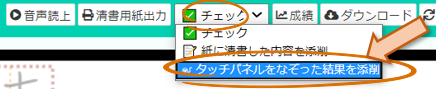 ・“タッチパネルをなぞっと結果を添削”を選択する
Step:A.2.2.  タブレット - 3
(署名(おなまえ))
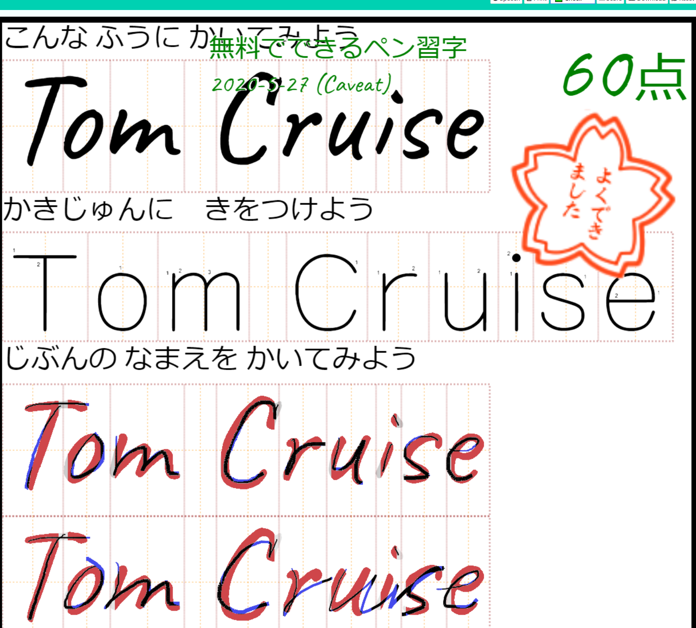 ・添削結果を確認する.
Case:B. 自由練習.
構成
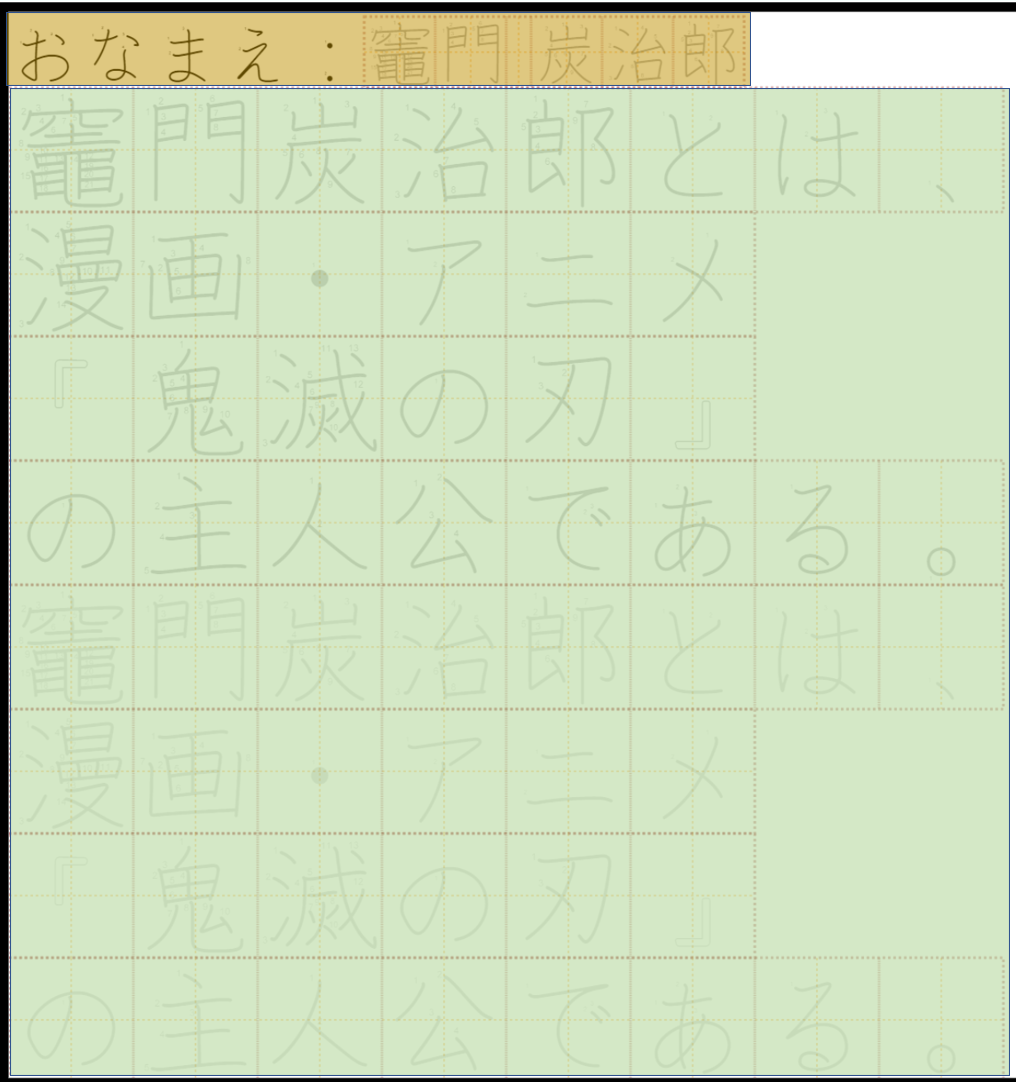 ・あなたの名前
・練習内容
Step:B.1.  練習内容の設定
(自由練習)
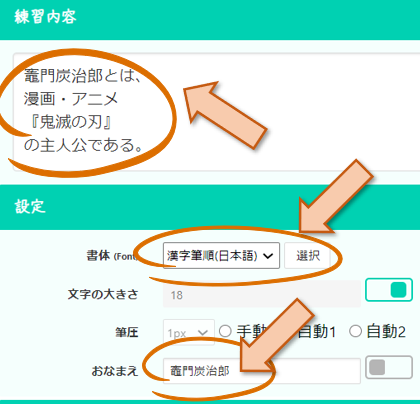 ・練習内容を設定する
・書体を選ぶ
・おなまえを入力する
Step:B.2.  アイコン(挿絵)-1
(自由練習)
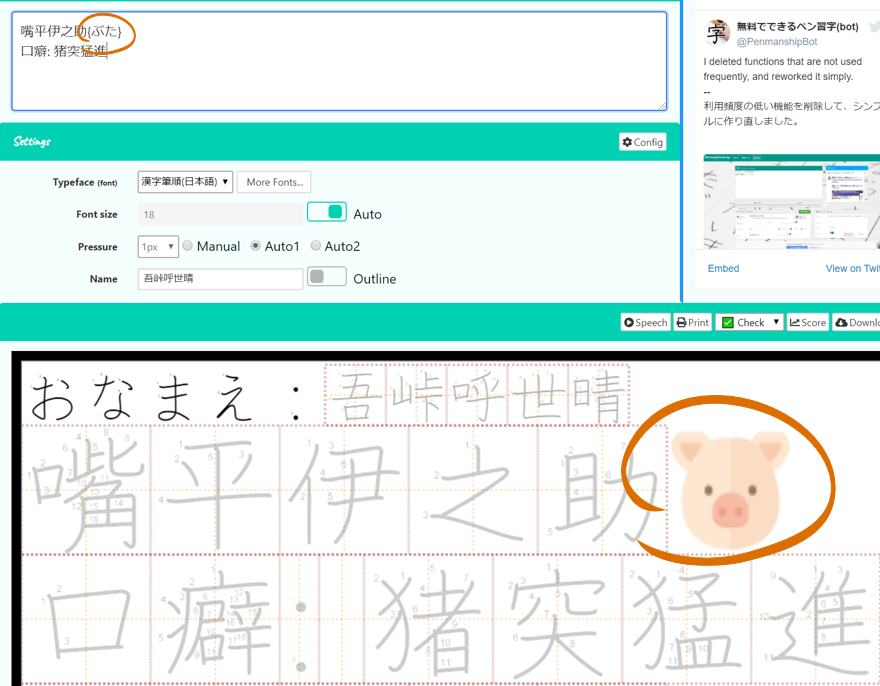 ・挿絵を追加できます
書式:  {なまえ}
例:  {ぶた}
Step:B.2.  アイコン(挿絵)-2
(自由練習)
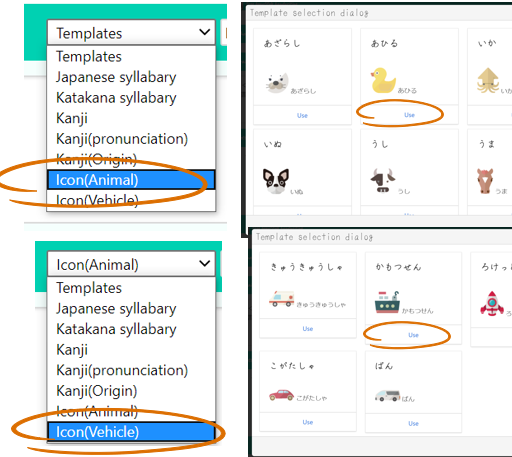 ・子画面から挿絵を選べます
・“Use” を押下.
Step:B.3. History
(自由練習)
・You can also set sentence from the history dialog.
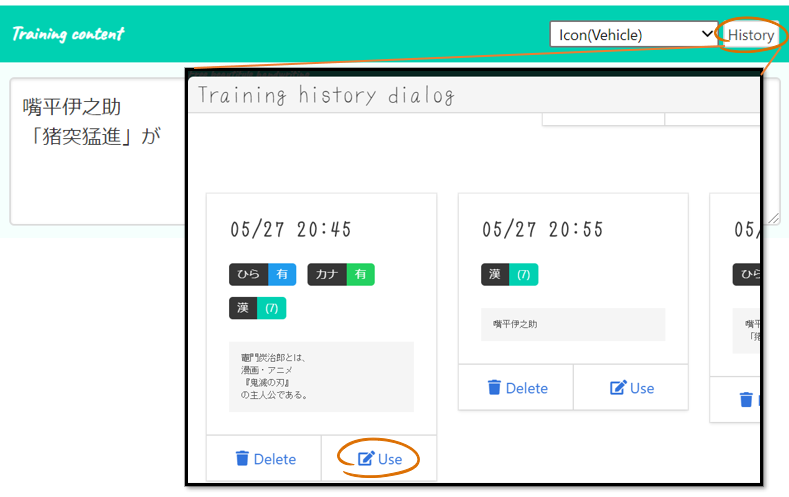 Step:B.4. 履歴
(自由練習)
・練習履歴ボタンから過去の練習内容を復習可能です
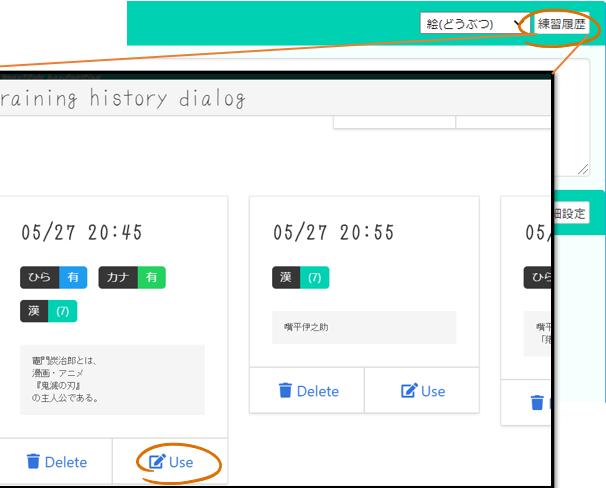 Step:B.5. 練習と添削
(自由練習)
・“署名(おなまえ)”と同じ操作です
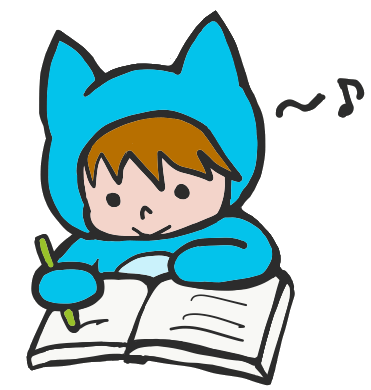